Phi Beta Lambda
Colorado
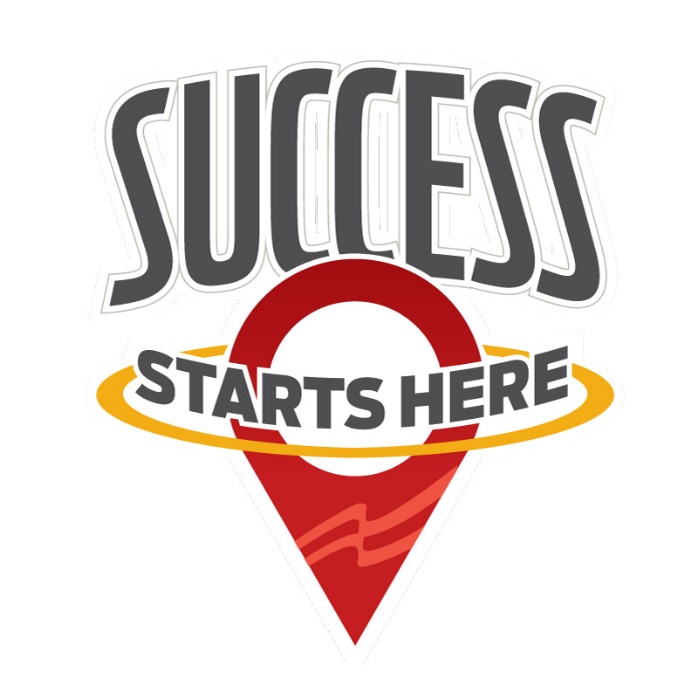 2022 Awards Session
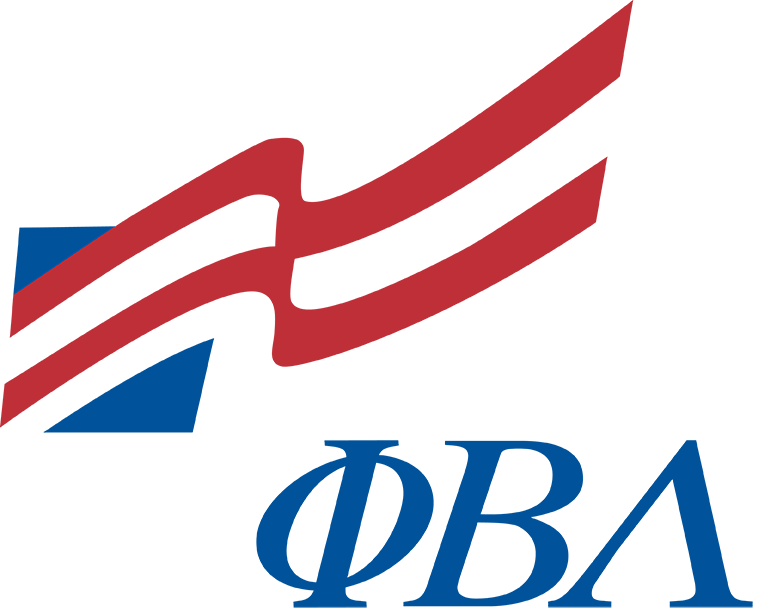 3 point – do not delete this text – use for hyperlink
Resume Contest
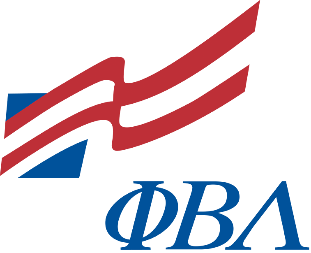 1st Place
Taliyah Murphy
Pikes Peak
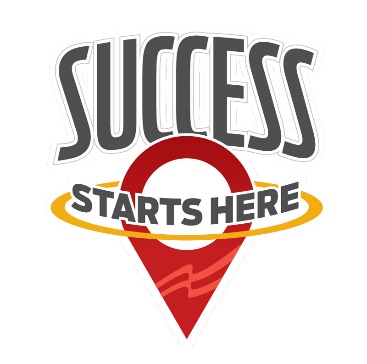 3 point – do not delete this text – use for hyperlink
Accounting 
Analysis & 
Decision 
Making
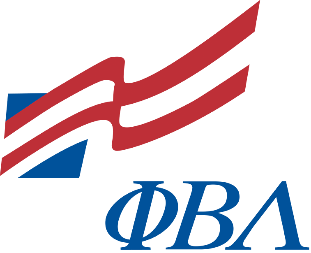 2nd Place
1st Place
Owen Klenda
Victoria Goode
Adams State
Sean Benke
Zoe Munn
Adams State
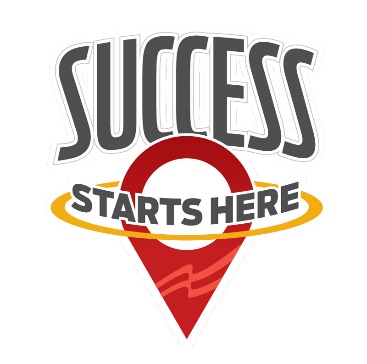 3 point – do not delete this text – use for hyperlink
Marketing 
Analysis & 
Decision 
Making
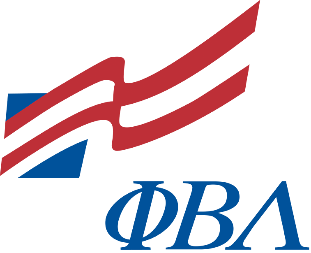 1st Place
Juana Rodriguez
Tarango
Adams State
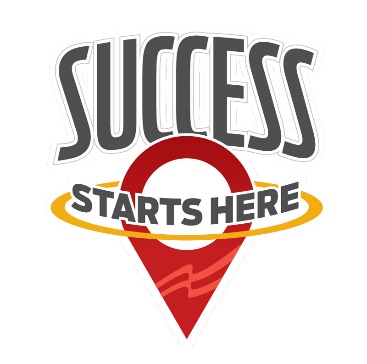 3 point – do not delete this text – use for hyperlink
Strategic Analysis 
& Decision Making
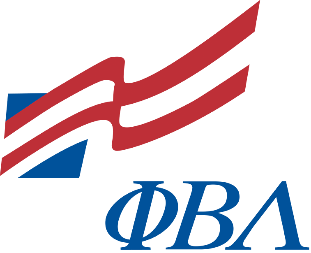 1st Place
Pria Zaveri
University of Colorado
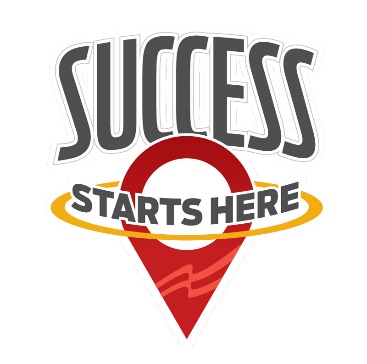 3 point – do not delete this text – use for hyperlink
Business Ethics
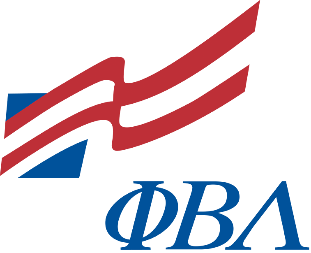 2nd Place
1st Place
Maria Silver
University of Colorado
Vraj Kacchia
University of Colorado
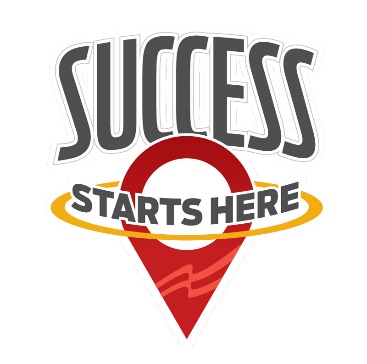 3 point – do not delete this text – use for hyperlink
Business 
Decision Making
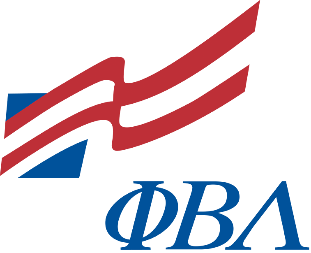 1st Place
Victoria Goode
Adams State
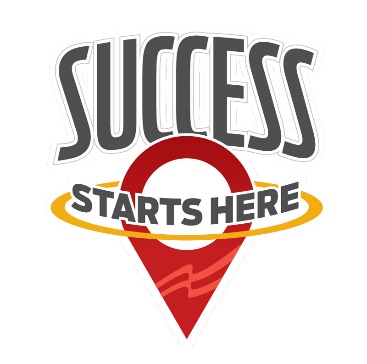 3 point – do not delete this text – use for hyperlink
Business Presentation
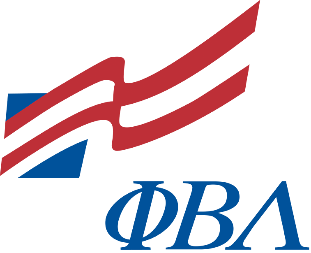 1st Place
Jaycie Allen
Amanda Christansen
Pikes Peak
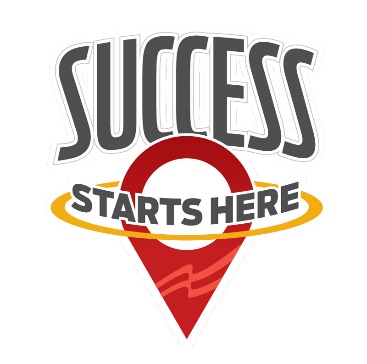 3 point – do not delete this text – use for hyperlink
Help Desk
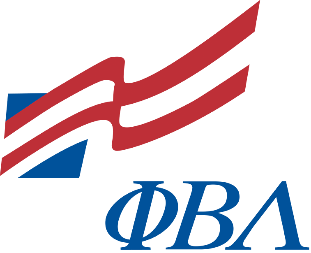 1st Place
Joe Howard
Pikes Peak
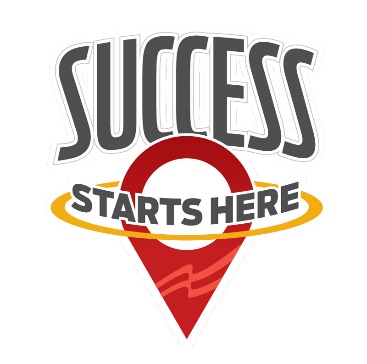 3 point – do not delete this text – use for hyperlink
Client Service
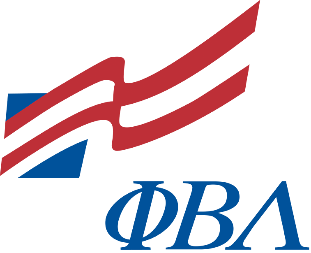 2nd Place
1st Place
Owen Klenda
Adams State
Lauren McCoy
Pikes Peak
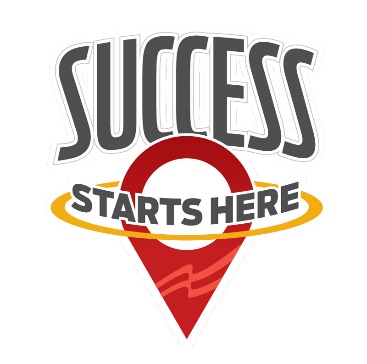 3 point – do not delete this text – use for hyperlink
Job Interview
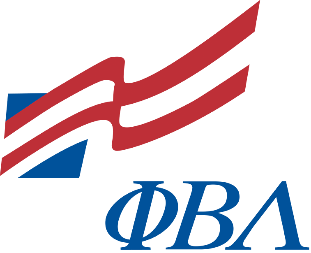 1st Place
Sean Benke
Adams State
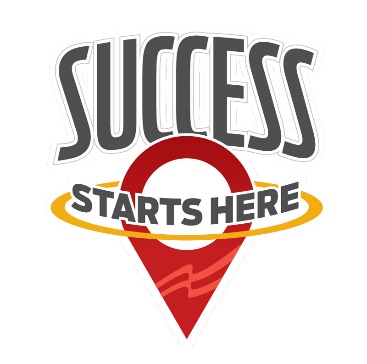 3 point – do not delete this text – use for hyperlink
Public Speaking
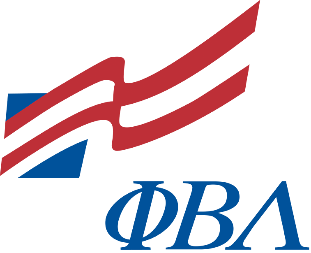 2nd Place
1st Place
Myranda Wilson
Pikes Peak
Michael Wolf
Pikes Peak
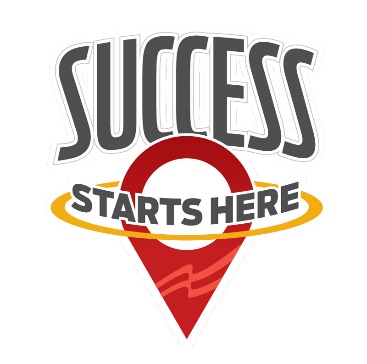 3 point – do not delete this text – use for hyperlink
Accounting for Professionals
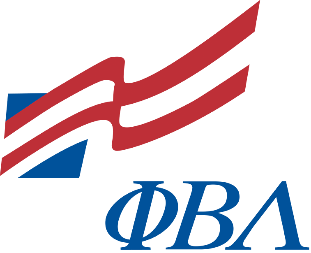 3rd Place
Sean Benke
Adams State
2nd Place
1st Place
Victoria Goode
Adams State
Zoe Munn
Adams State
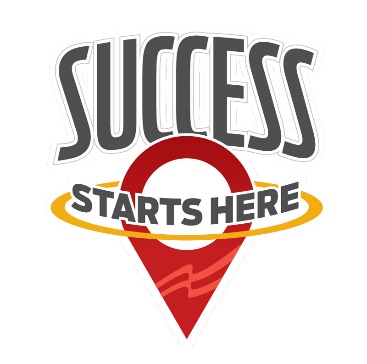 3 point – do not delete this text – use for hyperlink
Accounting Principles
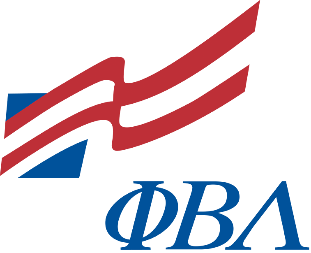 3rd Place
Maria Silver
University of Colorado
2nd Place
1st Place
Amanda Nielsen
Pikes Peak
Taliyah Murphy
Pikes Peak
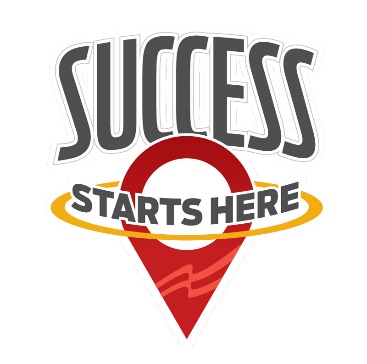 3 point – do not delete this text – use for hyperlink
Computer 
Concepts
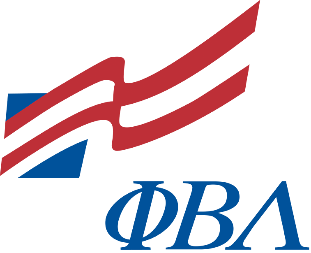 1st Place
Joe Howard
Pikes Peak
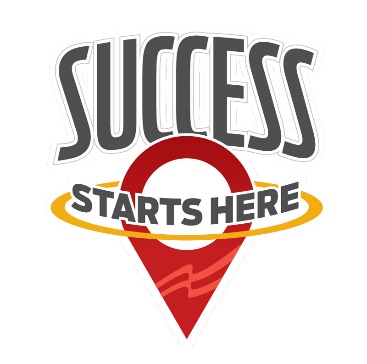 3 point – do not delete this text – use for hyperlink
Cost Accounting
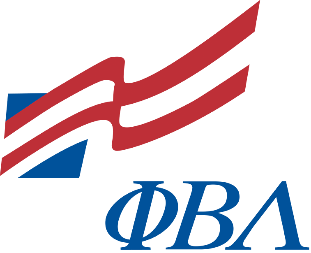 2nd Place
1st Place
Zoe Munn
Adams State
Owen Klenda
Adams State
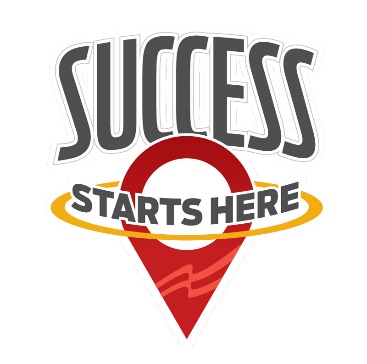 3 point – do not delete this text – use for hyperlink
Cyber Security
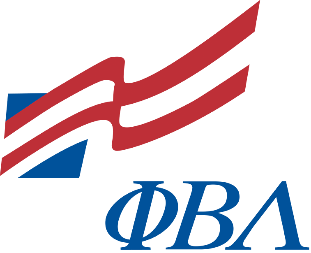 2nd Place
1st Place
Joe Howard
Pikes Peak
Sean Benke
Adams State
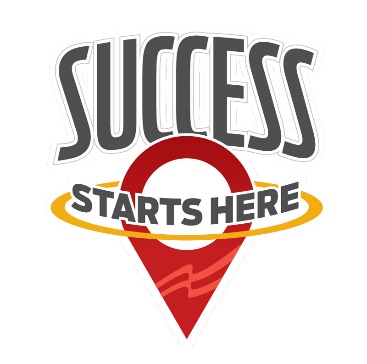 3 point – do not delete this text – use for hyperlink
Entrepreneurship Concepts
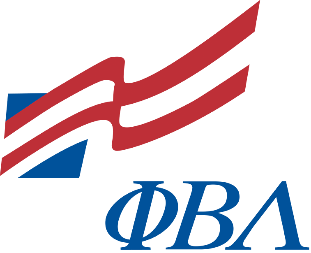 3rd Place
Basant Paudel
Pikes Peak
2nd Place
1st Place
Christine Attai
University of Colorado
Jaycie Allen
Pikes Peak
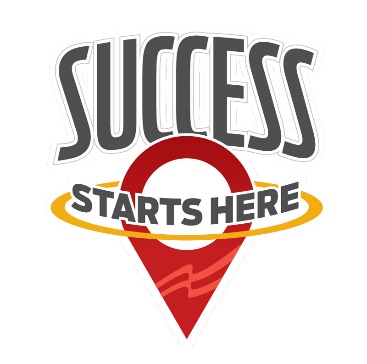 3 point – do not delete this text – use for hyperlink
Financial 
Concepts
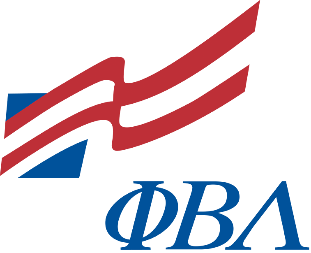 1st Place
Michael Wolf
Pikes Peak
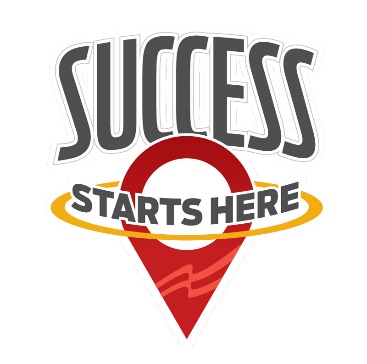 3 point – do not delete this text – use for hyperlink
Information Management
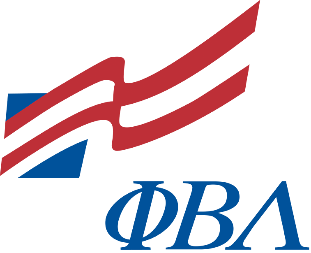 1st Place
Myranda Wilson
Pikes Peak
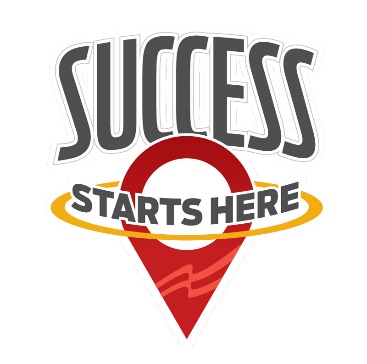 3 point – do not delete this text – use for hyperlink
Macroeconomics
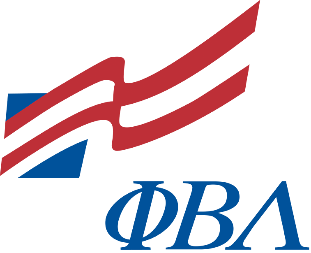 2nd Place
1st Place
Jaycie Allen
Pikes Peak
Amanda Christansen
Pikes Peak
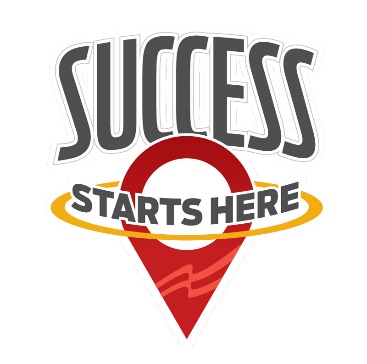 3 point – do not delete this text – use for hyperlink
Management Concepts
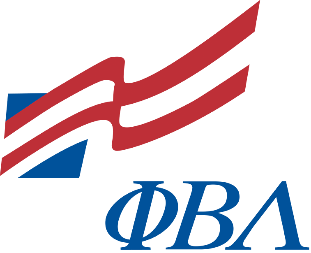 3rd Place
Jaycie Allen
Pikes Peak
2nd Place
1st Place
Amanda Christansen
Pikes Peak
Lauren McCoy
Pikes Peak
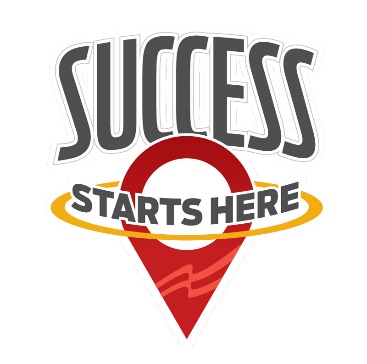 3 point – do not delete this text – use for hyperlink
Marketing 
Concepts
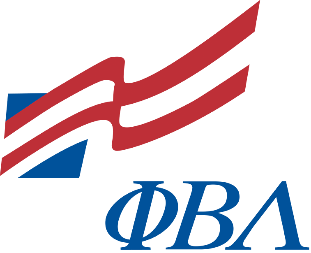 2nd Place
1st Place
Juana Rodriguez
Tarango
Adams State
Lauren McCoy
Pikes Peak
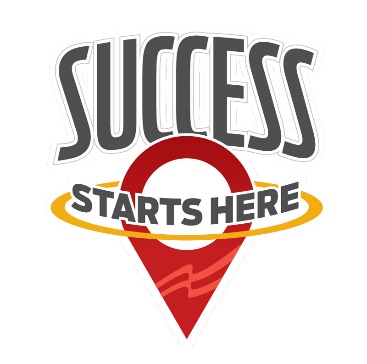 3 point – do not delete this text – use for hyperlink
Microeconomics
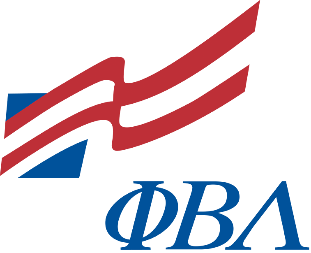 1st Place
Amanda Nielsen
Pikes Peak
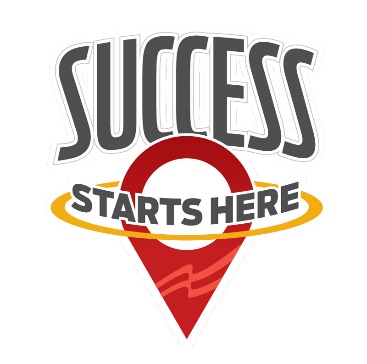 3 point – do not delete this text – use for hyperlink
Networking 
Concepts
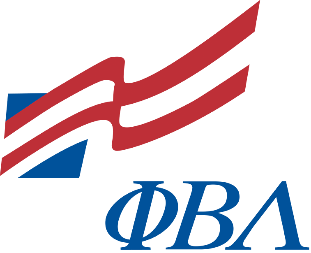 1st Place
Joe Howard
Pikes Peak
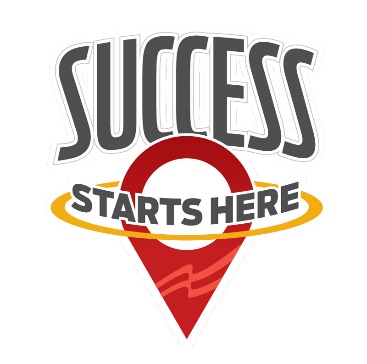 3 point – do not delete this text – use for hyperlink
Organizational Behavior & Leadership
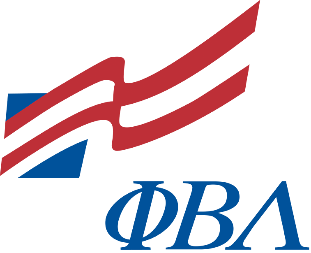 3rd Place
Amanda Christansen
Pikes Peak
2nd Place
1st Place
Jaycie Allen
Pikes Peak
Juana Rodriguez
Tarango
Adams State
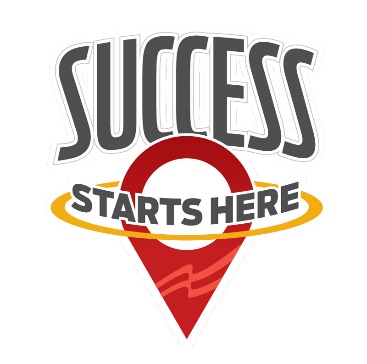 3 point – do not delete this text – use for hyperlink
Personal Finance
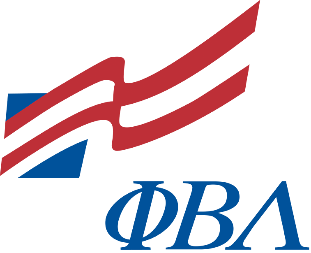 3rd Place
Taliyah Murphy
Pikes Peak
2nd Place
1st Place
Maria Silver
University of Colorado
Owen Klenda
Adams State
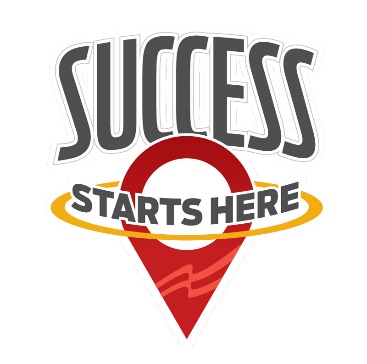 3 point – do not delete this text – use for hyperlink
Project 
Management
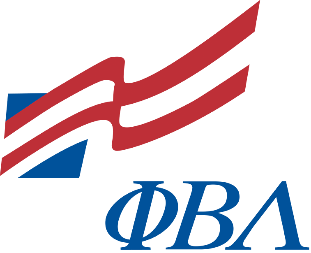 1st Place
Basant Paudel
Pikes Peak
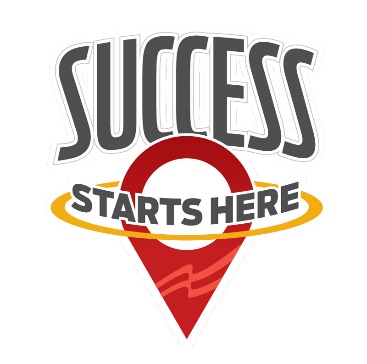 3 point – do not delete this text – use for hyperlink
Retail 
Management
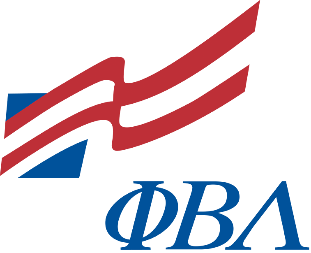 1st Place
Juana Rodriguez
Tarango
Adams State
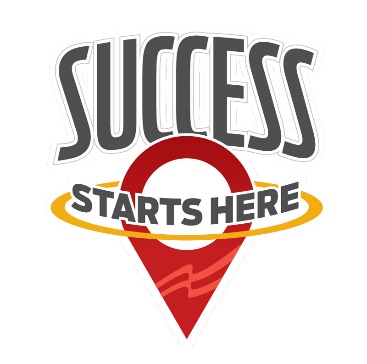 3 point – do not delete this text – use for hyperlink
Statistical Analysis
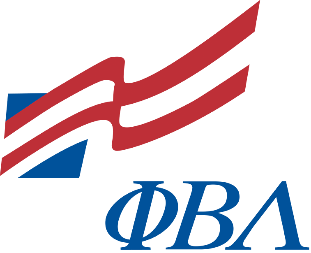 3rd Place
Victoria Goode
Adams State
2nd Place
1st Place
Chrstine Attai
University of Colorado
Maria Silver
University of Colorado
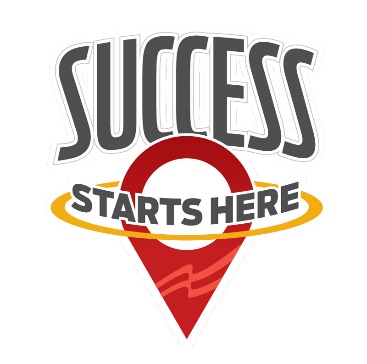 Phi Beta Lambda
Colorado
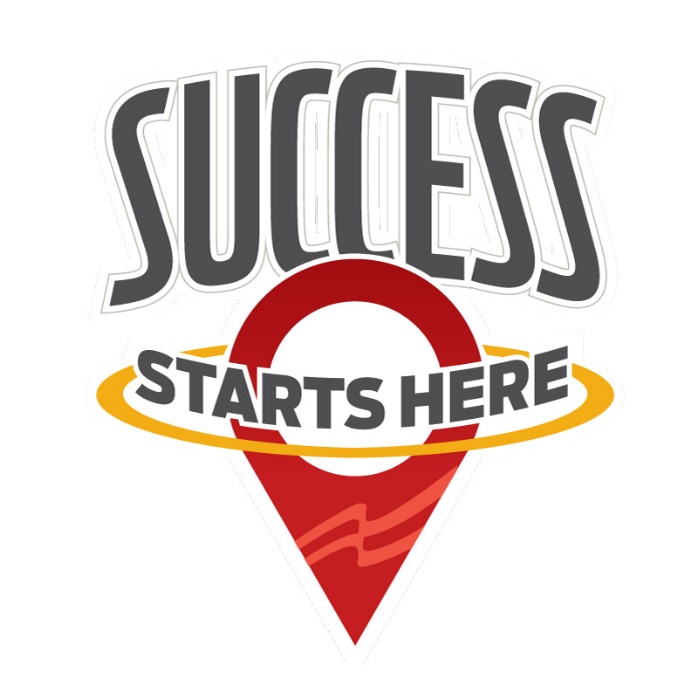 2022 Awards Session
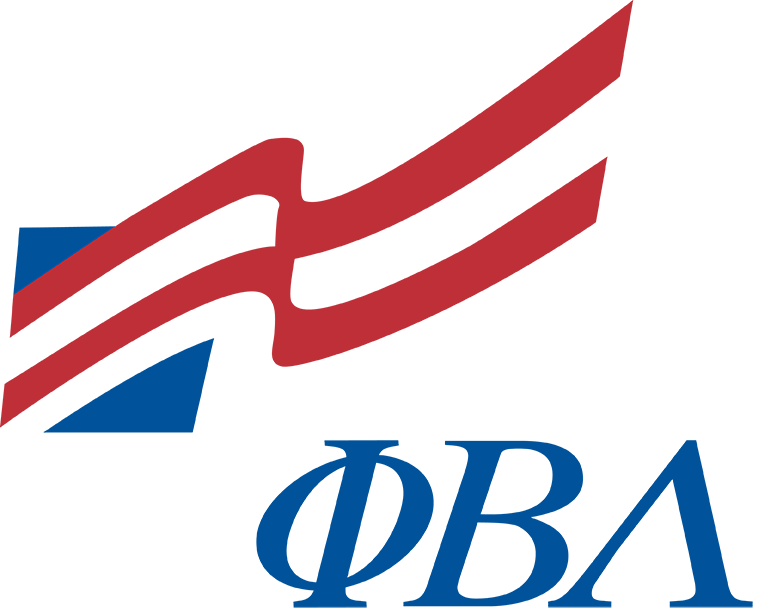